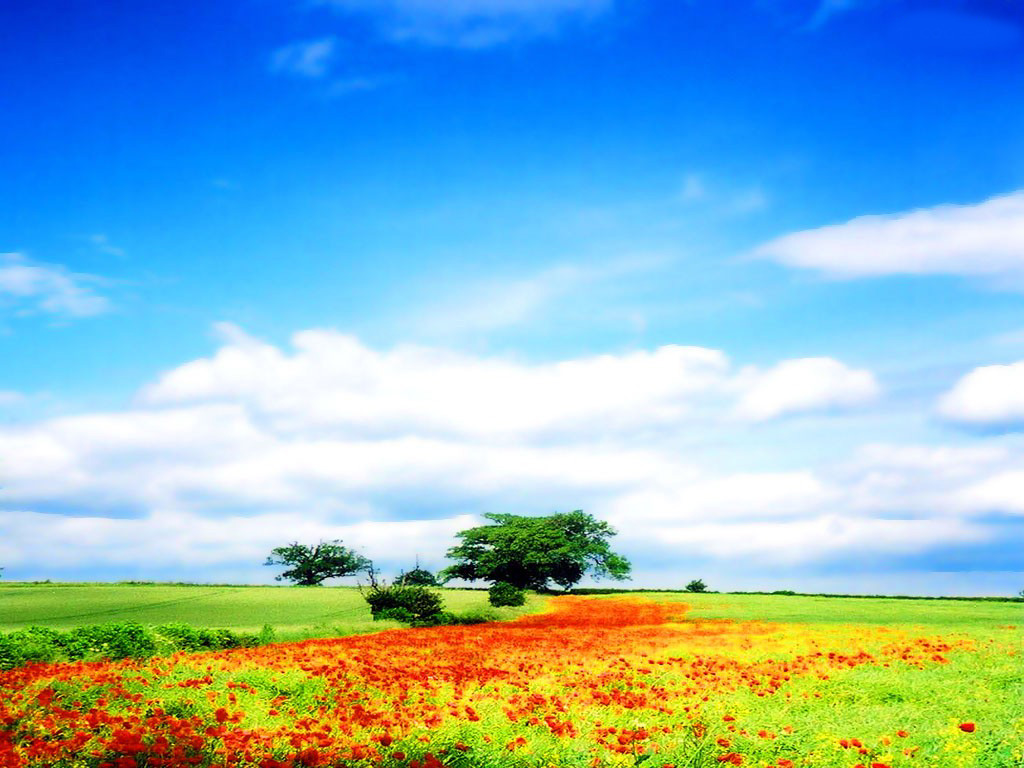 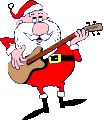 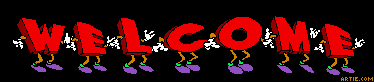 TO OUR CLASS!
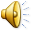 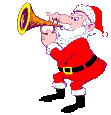 PERIOD 69: Unit 9Cities of the world
Lesson 1: Getting started
WARM UPhttps://wordwall.net/vi/resource/86902437/warm-up-unit-9-getting-started
I. VOCABULARY
I. VOCABULARY
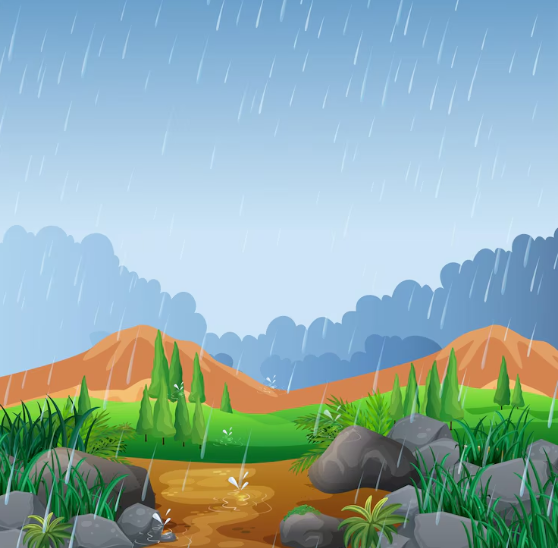 /ˈreɪni/
VOCABULARY
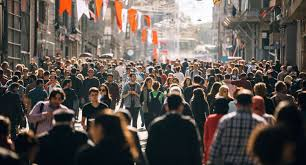 /ˈkraʊdɪd/
VOCABULARY
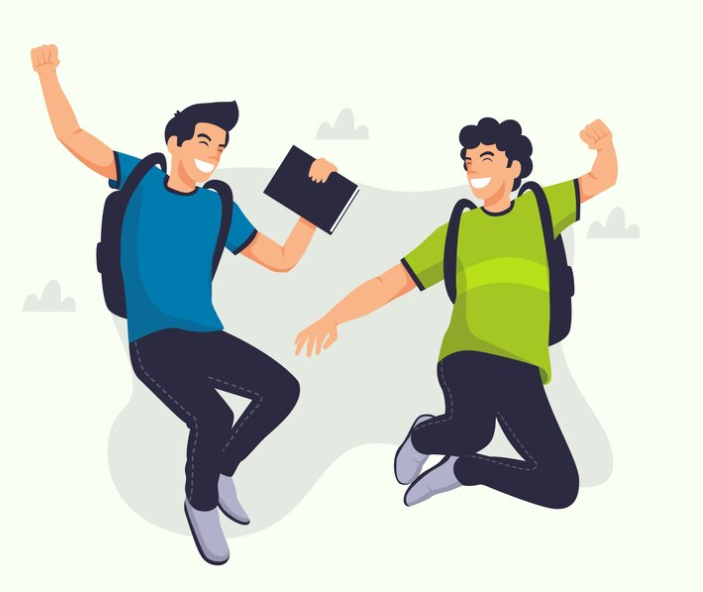 /ɪkˈsaɪtɪŋ/
VOCABULARY
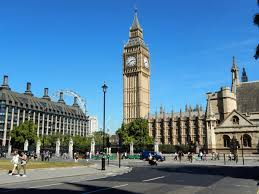 /ˈlændmɑːk/
I. VOCABULARY
What a nice photo!
What do you think Mai and Tom are talking about?
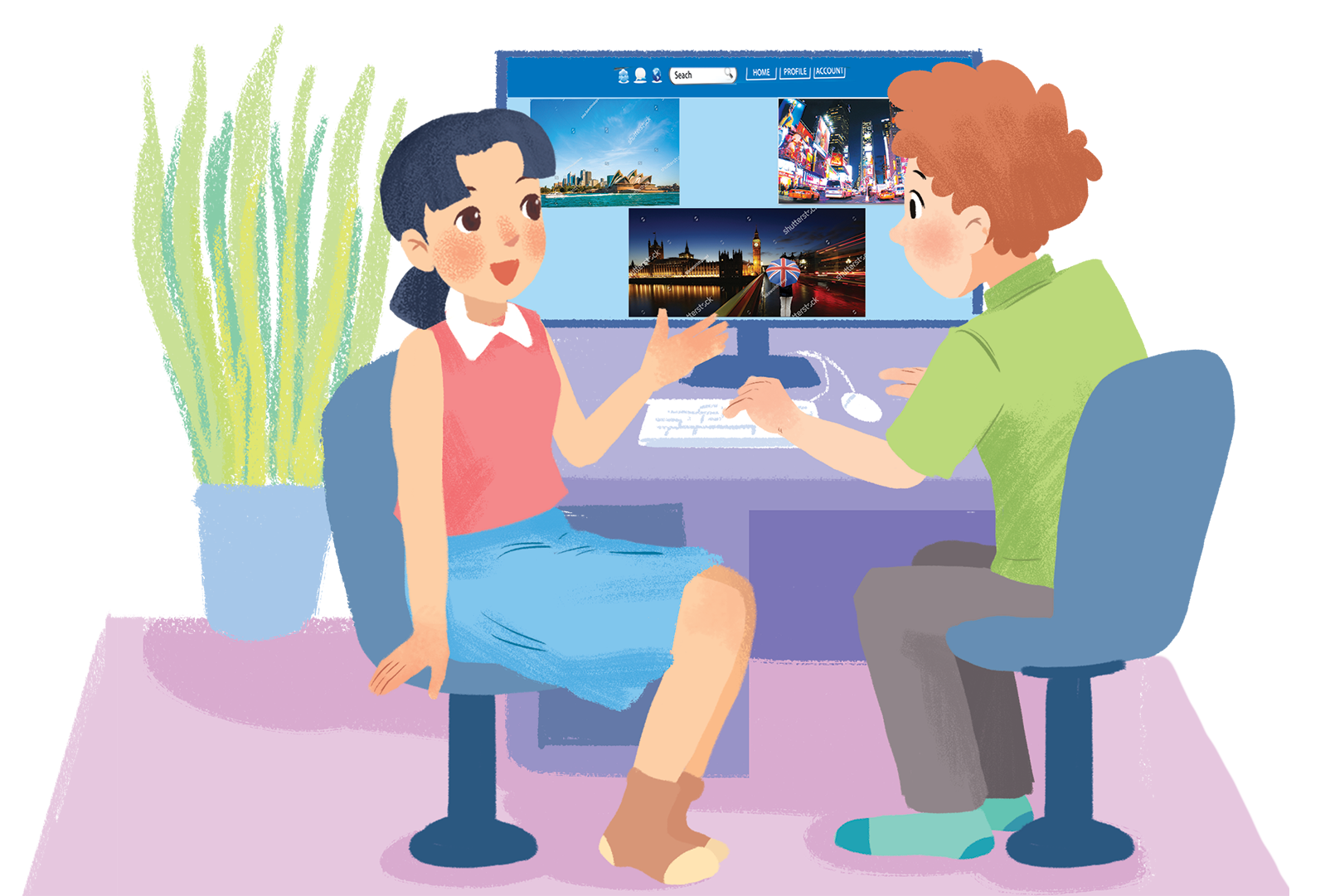 Mai
Tom
Listen and check
II. PRACTICE
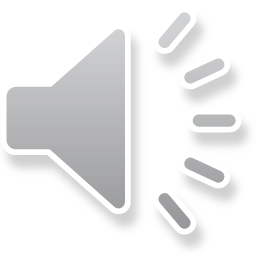 1
Listen and read.
Mai: Tom, are these photos from your holiday?    
Tom: Yes, they are. This is Sydney, a city in Australia.
Mai: What’s it like?
Tom: It’s exciting with a lot of beaches.
Mai: What a beautiful place!
Tom: Yes, its beaches are very clean.
Mai: Wonderful. Oh, this is London. Isn’t it raining? What bad weather! 
Tom: Yes, it rains all the time. Can you see Big Ben?
Mai: Yeah ... on the River Thames. It’s a landmark of London. 
Tom: It is. And this is Times Square in New York, crowded but interesting.
Mai: You’re lucky to visit many places.
Tom: I am. What about your holiday? 
Mai: Here are some photos of mine. This is ...
2. (p.27) Write the names of the cities in the correct place.
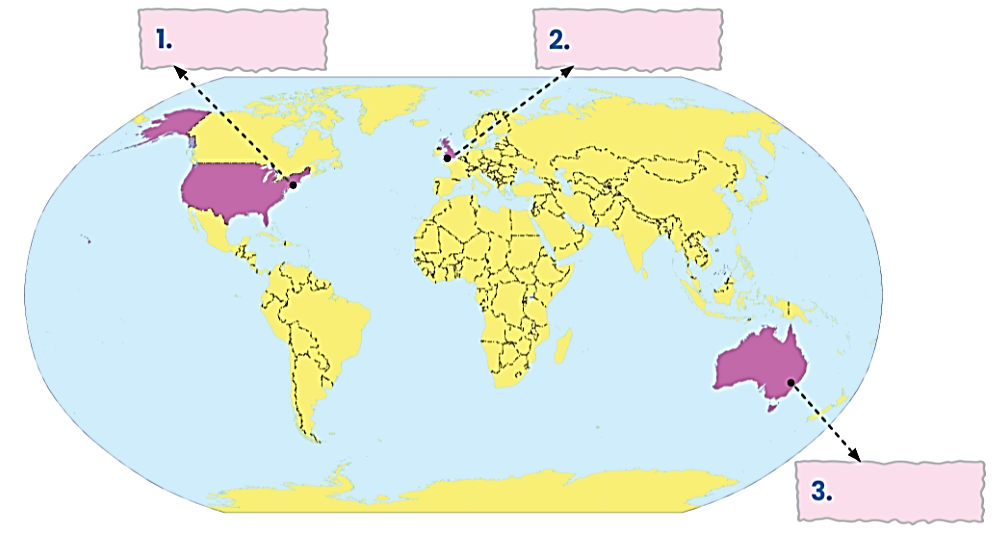 London
New York
London
New York
Sydney
Sydney
https://www.thinglink.com/scene/1950876693551907493
3. (p.27) Read the conversation again and match the cities with the adjectives describing them.
Mai: Tom, are these photos from your holidays? 
Tom: Yes, they are. This is Sydney, a city in Australia. Mai: What's it like? 
Tom: It's exciting with a lot of beaches. 
Mai: What a beautiful place! 
Tom: Yes, its beaches are very clean. 
Mai: Wonderful. Oh, this is London. Isn't it raining? What bad weather! 
Tom: Yes, it rains all the time. Can you see Big Ben? 
Mai: Yeah... on the River Thames. It's a landmark of London. 
Tom: It is. And this is Times Square in New York, crowded but interesting. 
Mai: You're lucky to visit many places. 
Tom: I am. What about your holiday? 
Mai: Here are some photos of mine. This is...
1. Sydney
a. rainy
b. crowded
2. London
c. exciting
3. New York
d. beautiful
e. interesting
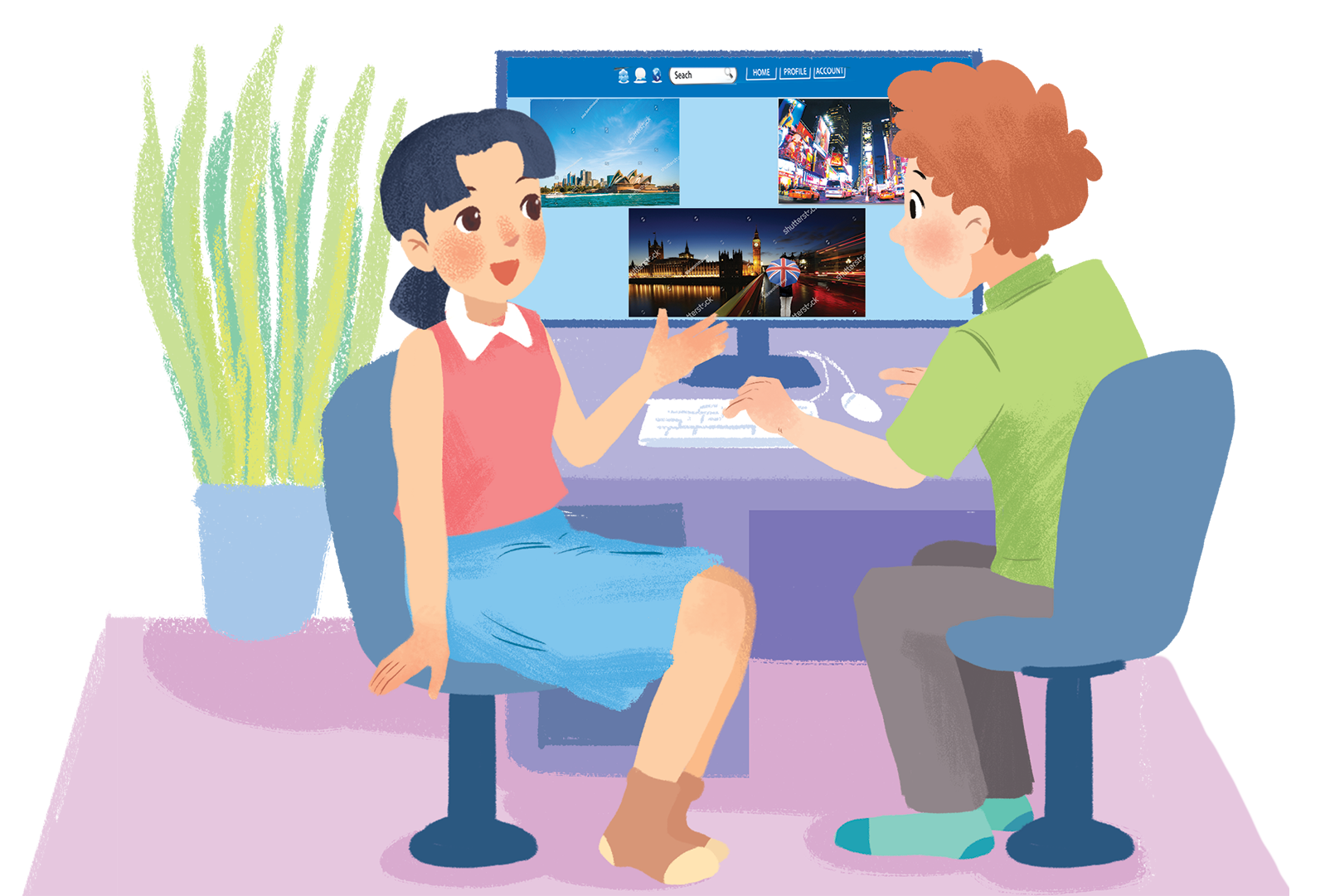 3. (p.27) Read the conversation again and match the cities with the adjectives describing them.
Mai: Tom, are these photos from your holidays? 
Tom: Yes, they are. This is Sydney, a city in Australia. Mai: What's it like? 
Tom: It's exciting with a lot of beaches. 
Mai: What a beautiful place! 
Tom: Yes, its beaches are very clean. 
Mai: Wonderful. Oh, this is London. Isn't it raining? What bad weather! 
Tom: Yes, it rains all the time. Can you see Big Ben? 
Mai: Yeah... on the River Thames. It's a landmark of London. 
Tom: It is. And this is Times Square in New York, crowded but interesting. 
Mai: You're lucky to visit many places. 
Tom: I am. What about your holiday? 
Mai: Here are some photos of mine. This is...
Mai: Tom, are these photos from your holidays? 
Tom: Yes, they are. This is Sydney, a city in Australia. Mai: What's it like? 
Tom: It's exciting with a lot of beaches. 
Mai: What a beautiful place! 
Tom: Yes, its beaches are very clean. 
Mai: Wonderful. Oh, this is London. Isn't it raining? What bad weather! 
Tom: Yes, it rains all the time. Can you see Big Ben? 
Mai: Yeah... on the River Thames. It's a landmark of London. 
Tom: It is. And this is Times Square in New York, crowded but interesting. 
Mai: You're lucky to visit many places. 
Tom: I am. What about your holiday? 
Mai: Here are some photos of mine. This is...
1. Sydney
a. rainy
b. crowded
2. London
c. exciting
3. New York
d. beautiful
e. interesting
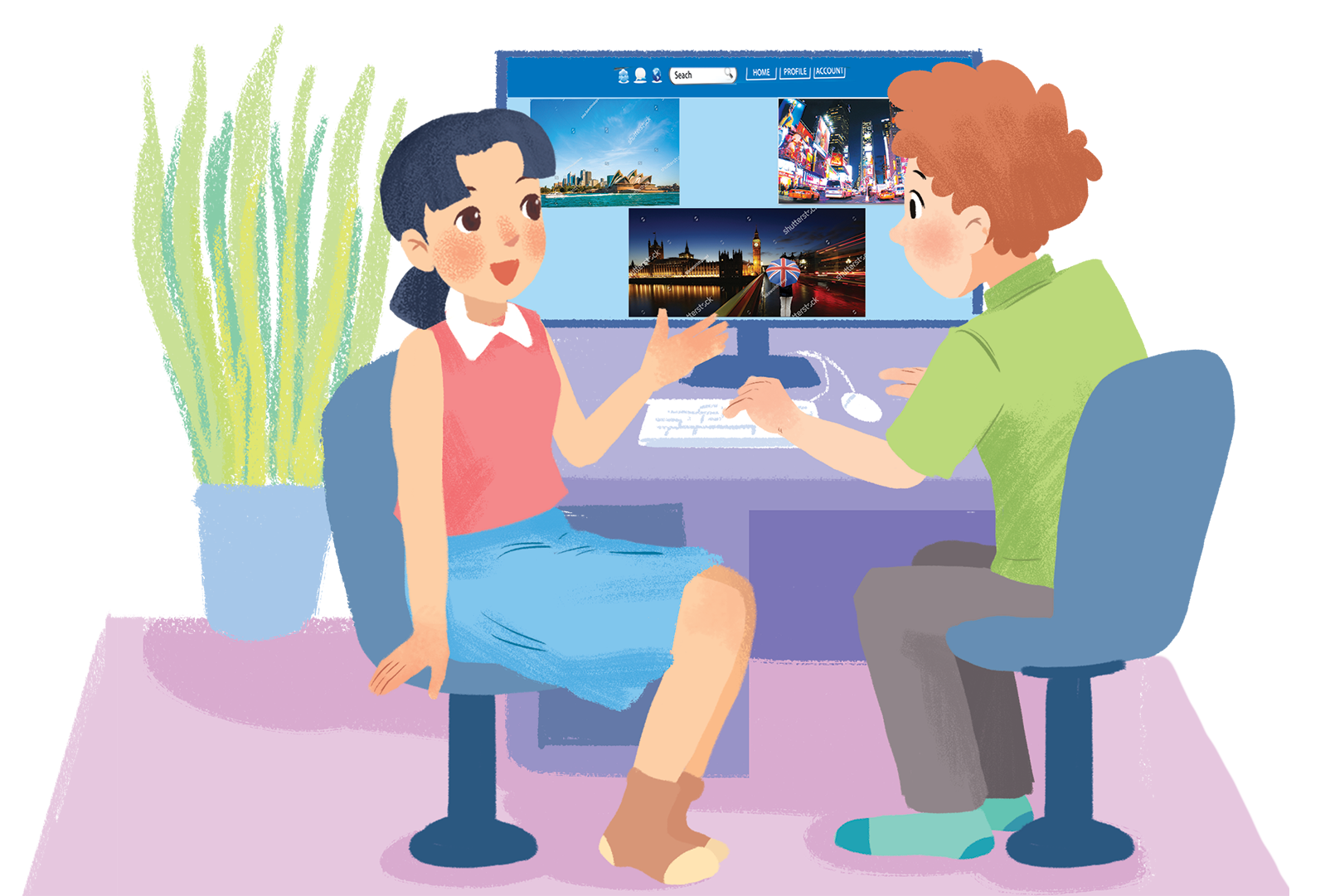 3. (p.27) Read the conversation again and match the cities with the adjectives describing them.
Mai: Tom, are these photos from your holidays? 
Tom: Yes, they are. This is Sydney, a city in Australia. Mai: What's it like? 
Tom: It's exciting with a lot of beaches. 
Mai: What a beautiful place! 
Tom: Yes, its beaches are very clean. 
Mai: Wonderful. Oh, this is London. Isn't it raining? What bad weather! 
Tom: Yes, it rains all the time. Can you see Big Ben? 
Mai: Yeah... on the River Thames. It's a landmark of London. 
Tom: It is. And this is Times Square in New York, crowded but interesting. 
Mai: You're lucky to visit many places. 
Tom: I am. What about your holiday? 
Mai: Here are some photos of mine. This is...
Mai: Tom, are these photos from your holidays? 
Tom: Yes, they are. This is Sydney, a city in Australia. Mai: What's it like? 
Tom: It's exciting with a lot of beaches. 
Mai: What a beautiful place! 
Tom: Yes, its beaches are very clean. 
Mai: Wonderful. Oh, this is London. Isn't it raining? What bad weather! 
Tom: Yes, it rains all the time. Can you see Big Ben? 
Mai: Yeah... on the River Thames. It's a landmark of London. 
Tom: It is. And this is Times Square in New York, crowded but interesting. 
Mai: You're lucky to visit many places. 
Tom: I am. What about your holiday? 
Mai: Here are some photos of mine. This is...
1. Sydney
a. rainy
b. crowded
2. London
c. exciting
3. New York
d. beautiful
e. interesting
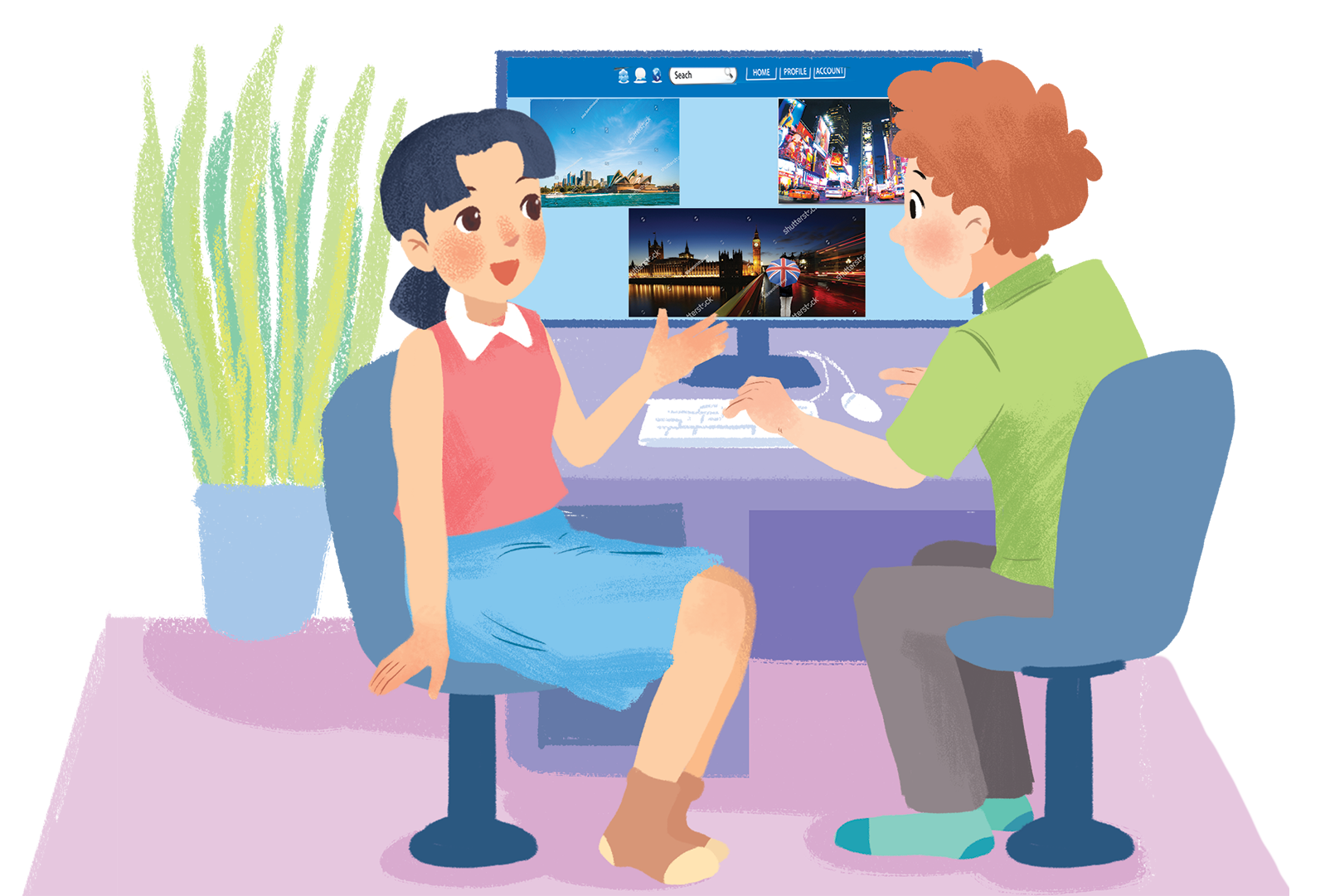 3. (p.27) Read the conversation again and match the cities with the adjectives describing them.
Mai: Tom, are these photos from your holidays? 
Tom: Yes, they are. This is Sydney, a city in Australia. 
Mai: What's it like? 
Tom: It's exciting with a lot of beaches. 
Mai: What a beautiful place! 
Tom: Yes, its beaches are very clean. 
Mai: Wonderful. Oh, this is London. Isn't it raining? What bad weather! 
Tom: Yes, it rains all the time. Can you see Big Ben? 
Mai: Yeah... on the River Thames. It's a landmark of London. 
Tom: It is. And this is Times Square in New York, crowded but interesting. 
Mai: You're lucky to visit many places. 
Tom: I am. What about your holiday? 
Mai: Here are some photos of mine. This is...
Mai: Tom, are these photos from your holidays? 
Tom: Yes, they are. This is Sydney, a city in Australia. Mai: What's it like? 
Tom: It's exciting with a lot of beaches. 
Mai: What a beautiful place! 
Tom: Yes, its beaches are very clean. 
Mai: Wonderful. Oh, this is London. Isn't it raining? What bad weather! 
Tom: Yes, it rains all the time. Can you see Big Ben? 
Mai: Yeah... on the River Thames. It's a landmark of London. 
Tom: It is. And this is Times Square in New York, crowded but interesting. 
Mai: You're lucky to visit many places. 
Tom: I am. What about your holiday? 
Mai: Here are some photos of mine. This is...
1. Sydney
a. rainy
b. crowded
2. London
c. exciting
3. New York
d. beautiful
e. interesting
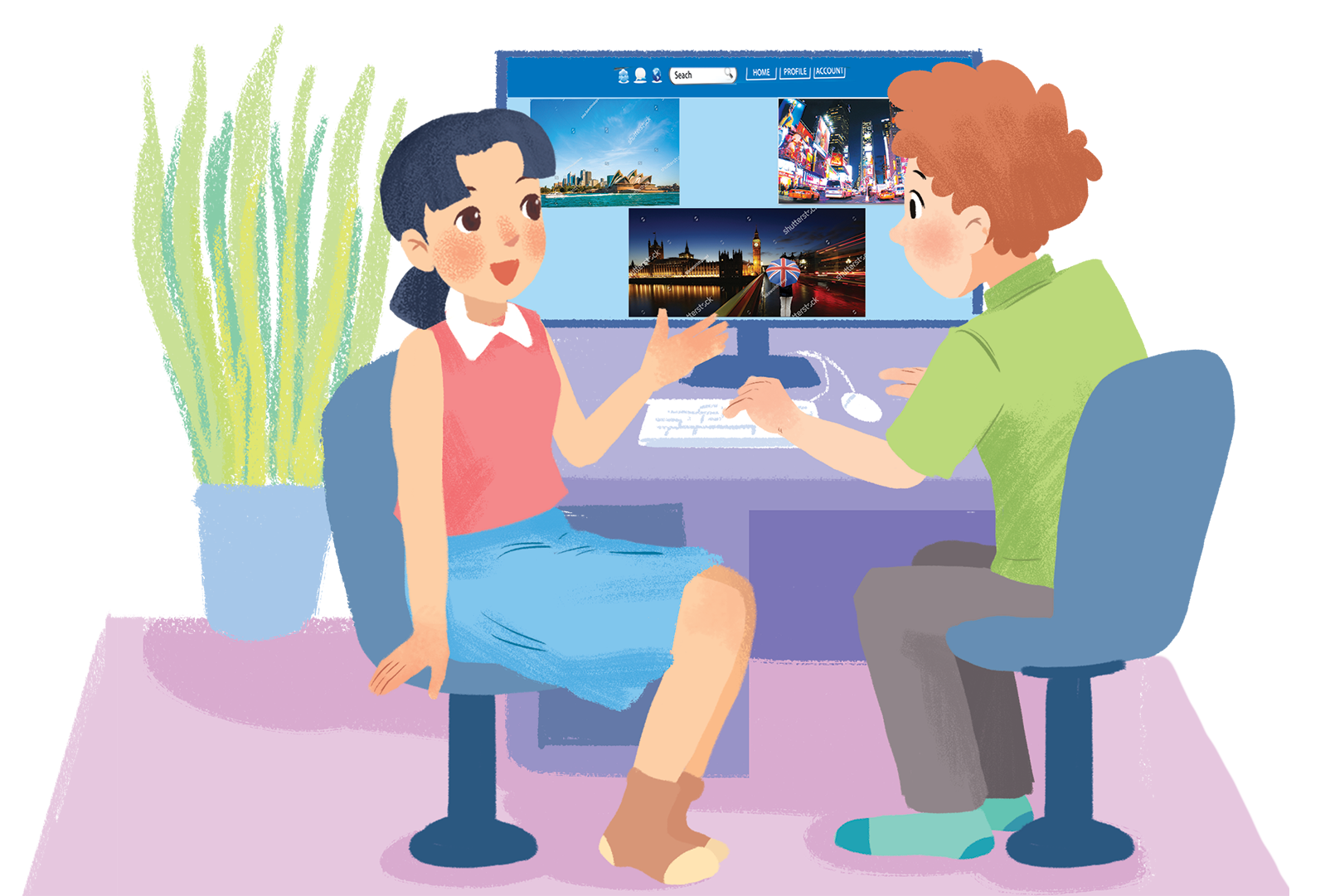 4. (p.27) Match the cities with their landmarks. https://quizizz.com/admin/activity/classic/67c8d781a3871eca34deaa3a
a
b
4. (p.27) Match the cities with their landmarks.
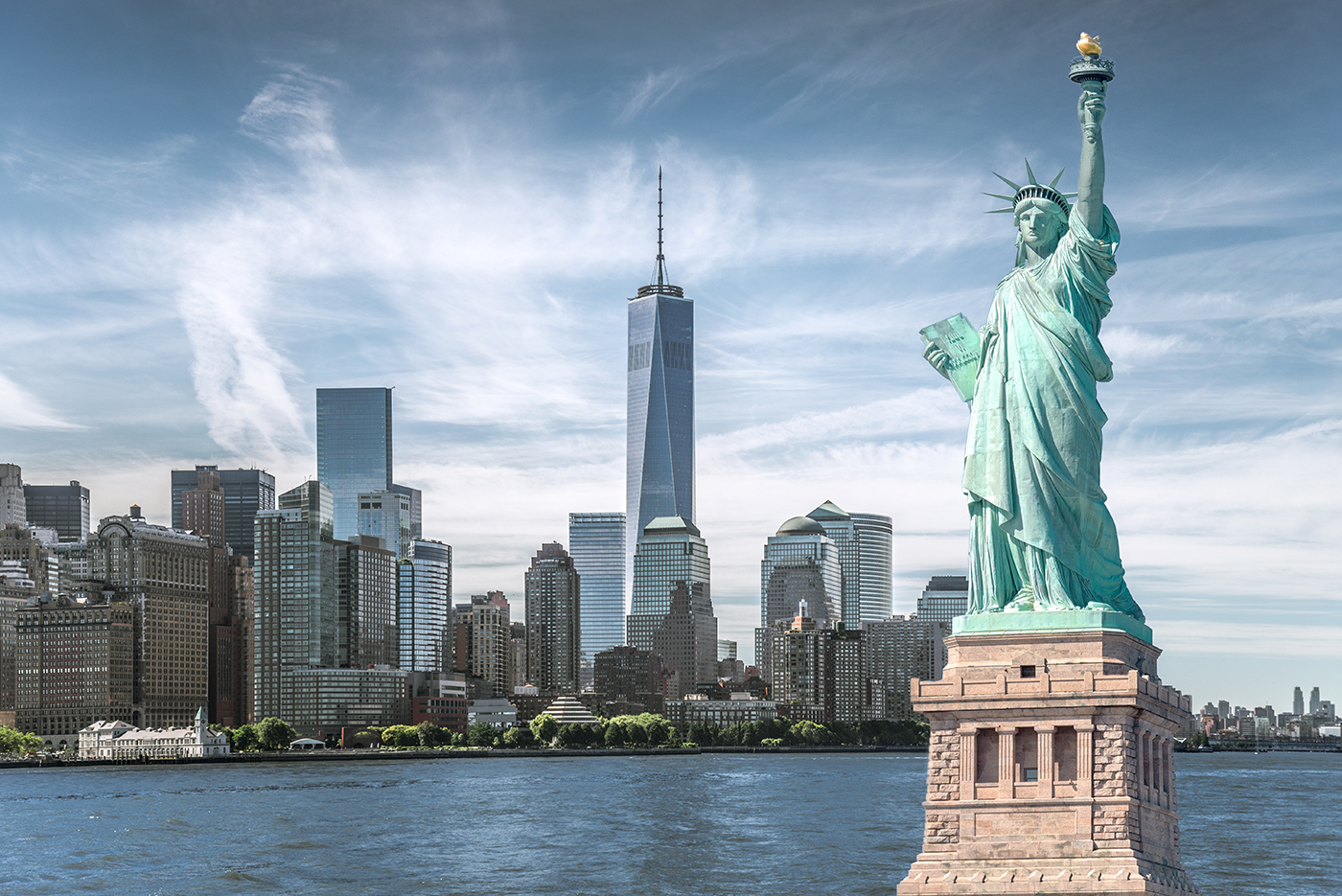 a
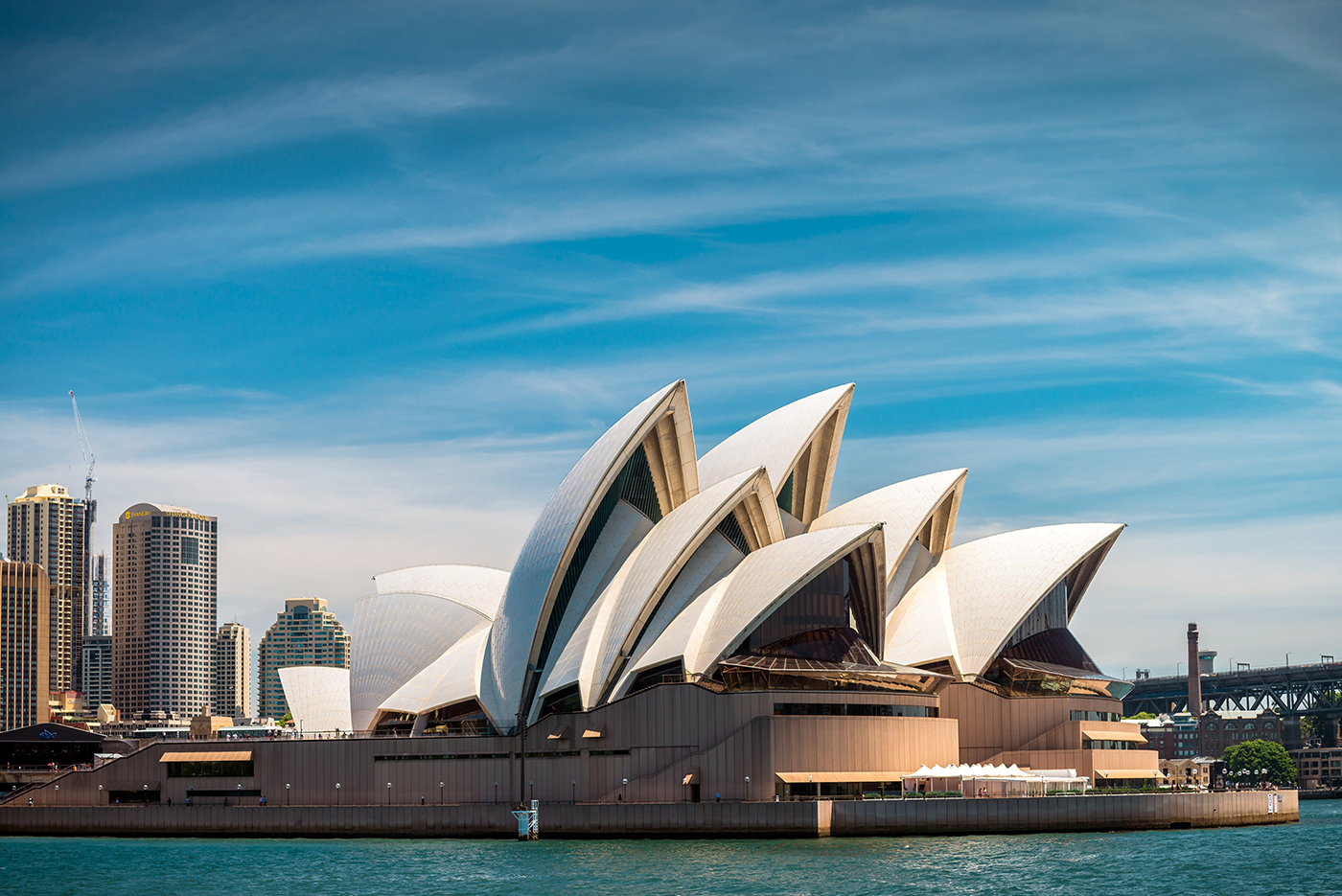 b
1. Ha Noi
2. London
3. New York
3. New York
4. Sydney
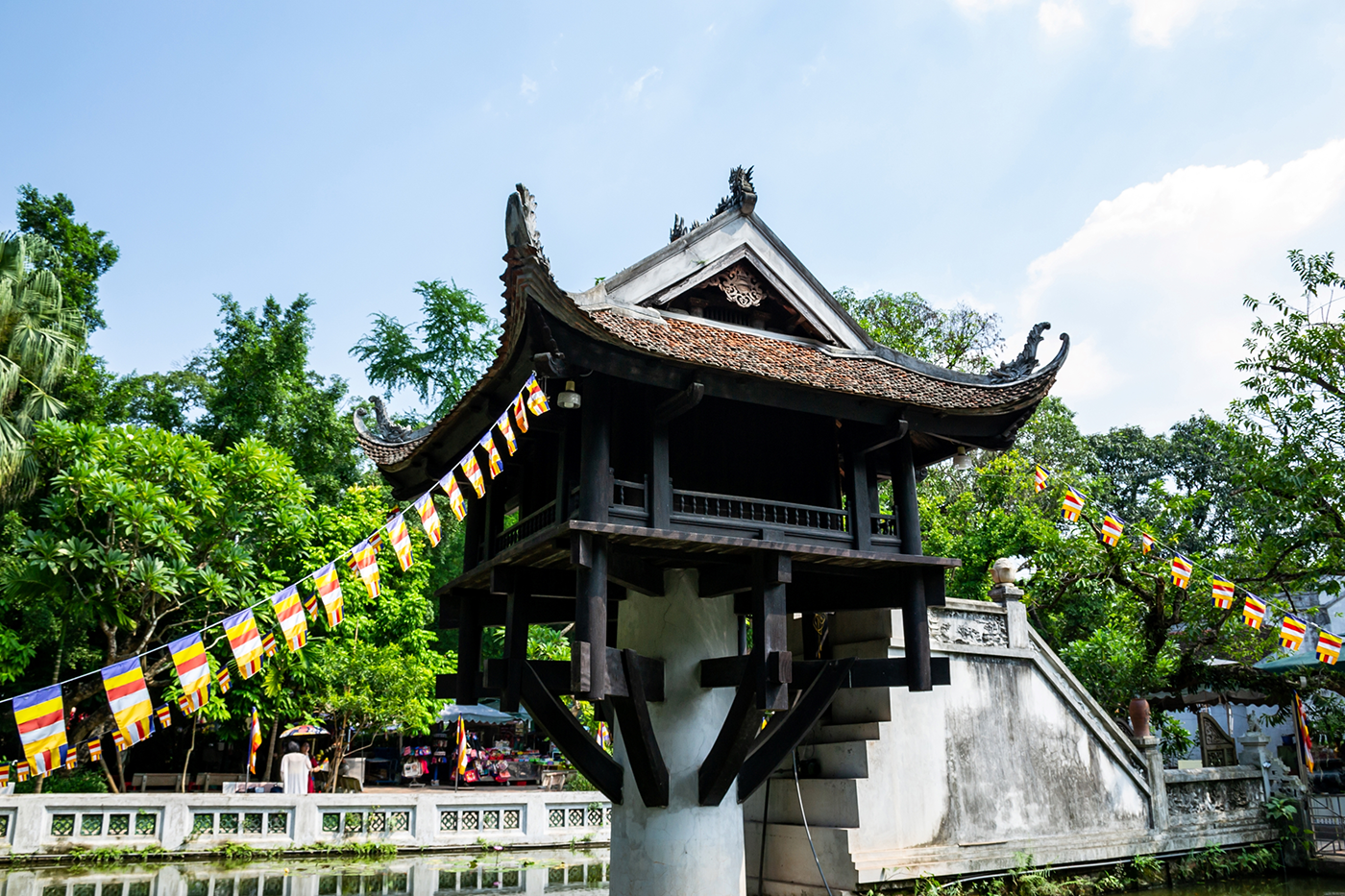 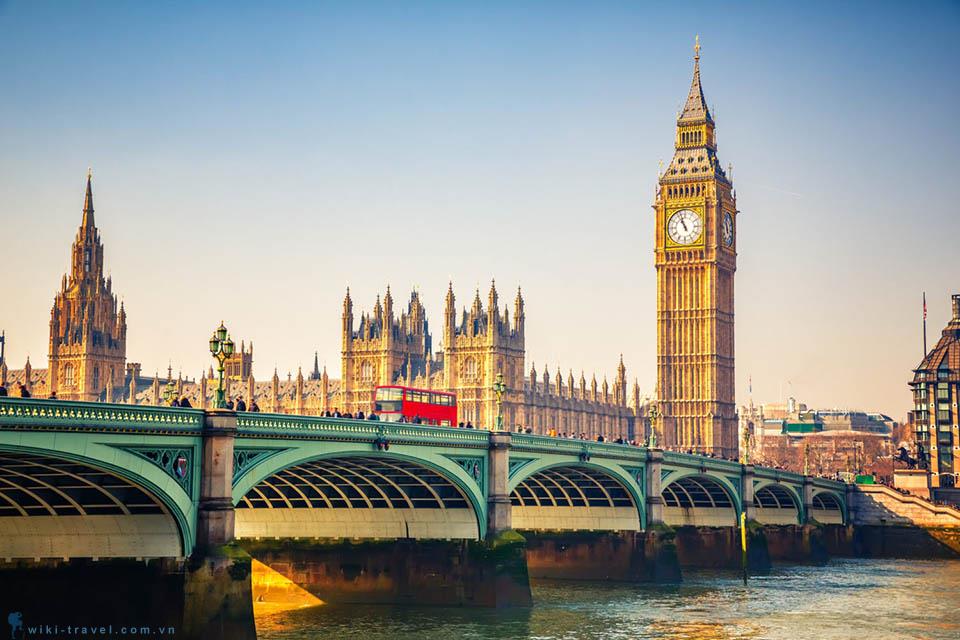 c
d
4. Sydney
1. Ha Noi
2. London
STRUCTURES
What is Sydney like?
Mai: What a beautiful place!
Mai: Wonderful. Oh, this is London. Isn't it raining? What bad weather!
What is London like?
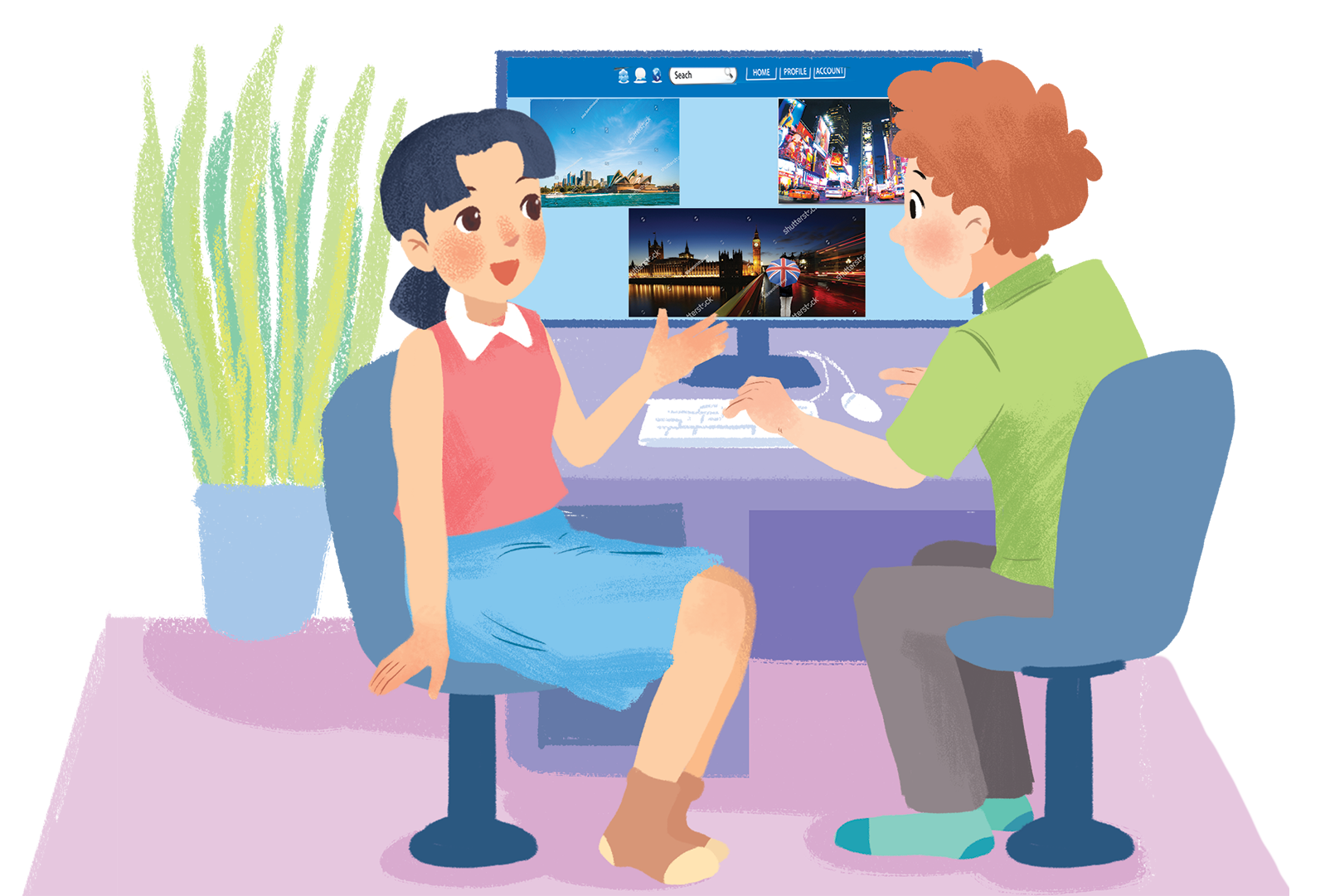 What + (a/an)  + adj + noun!
WRAP UP
1. What is our topic about?
A. Our world			B. Cities of the world

C. Worldwide problems	D. Man-made wonders
2. Big Ben is a _________ of London.   

A.  landmark		B. city		C. village
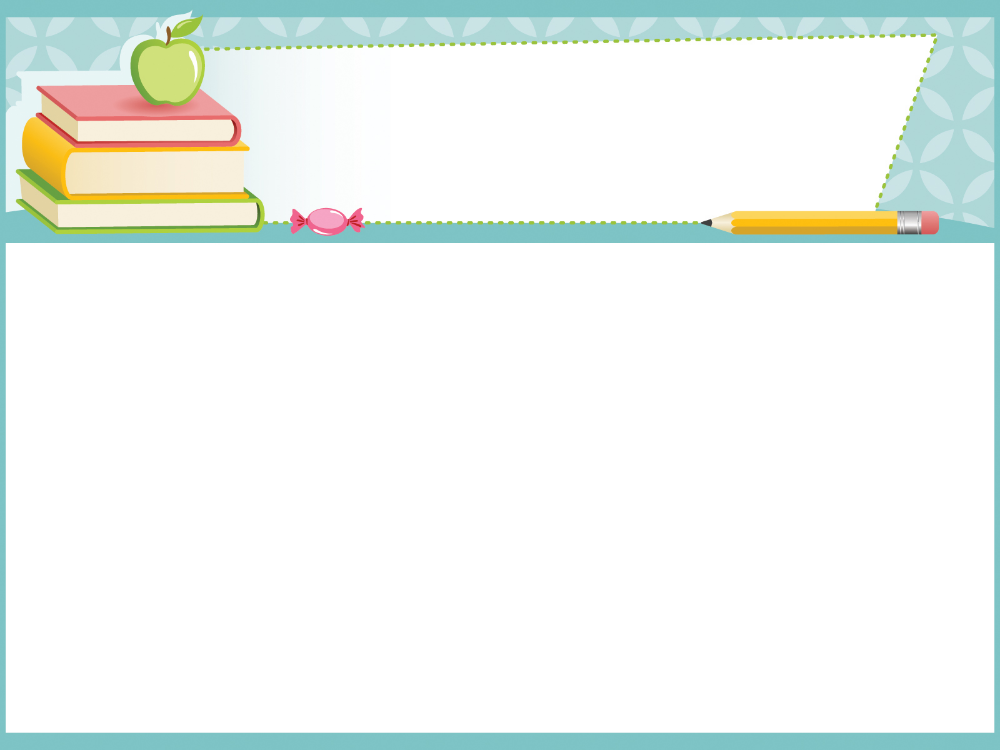 homework
Learn by heart all the new words.
Practice reading conversation.
-  Go to the Internet and search for the information on your favourite cities in the world (food, people, weather, etc.)
- Prepare  lesson 2 ( Unit 9: A closer look 1).
Thanks!
Does anyone have any questions?